Шановний учаснику Міжнародного математичного конкурсу "Кенгуру 2023"!
У зв'язку з агресією Росії в Україні участь у Міжнародному етапі математичного конкурсу «Кенгуру» 
у 2022-23 навчальному році ми пропонуємо взяти у форматі on-line без попередньої реєстрації
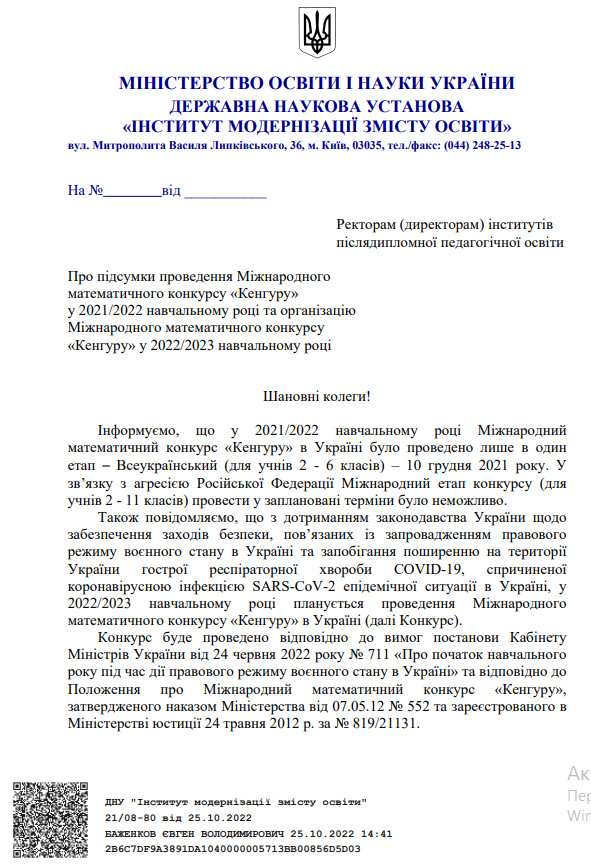 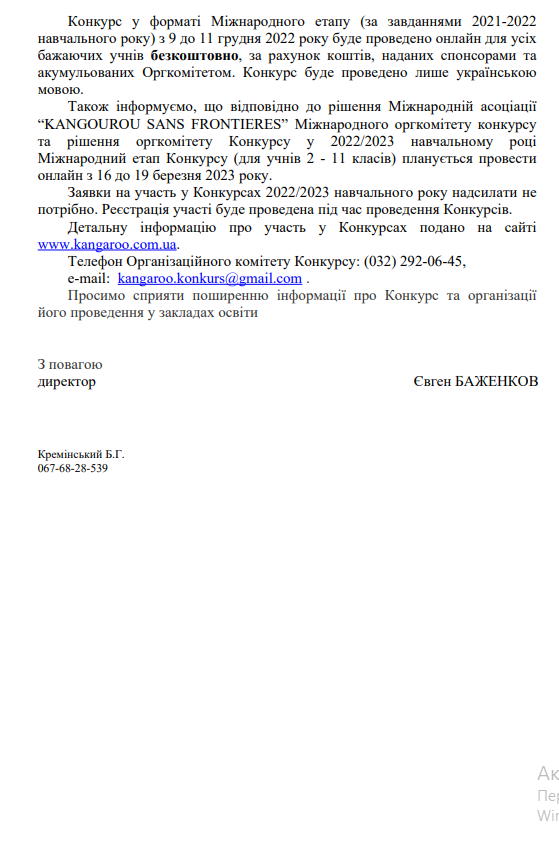 Цією короткою навчальною презентацією ми спробуємо підготувати Тебе до проходження усіх етапів: від реєстрації до надсилання відповідей.
Пройти конкурс у форматі on-line можна з використанням будь-якого доступного пристрою (смартфон, планшет, комп'ютер) та під'єднання до мережі Інтернет.
Крок 1   /Початок роботи/
Розпочати роботу можна у два способи:
1. Зайти на сайт конкурсу «Кенгуру» 
www.kangaroo.com.ua 
та перейти за посиланням із сторінки 
НОВИНИ КОНКУРСУ 

або

2. В командній стрічці набрати назву сайту для on-line проходження конкурсу 
https://online.kangaroo.com.ua
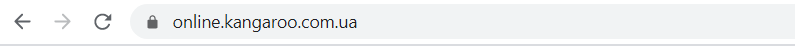 Крок 2   /Реєстрація на конкурс/
Зразок заповнення реєстраційної картки
.
Можливі помилки при реєстрації
Завершення реєстрації
Крок 3   /Початок роботи/
Слідкуй за часом
Крок 4   /Завершення роботи/
Слідкуй за часом
/Завершення роботи/
Крок 5   /код учасника/
Шановний учаснику! 
Запам'ятай, запиши чи сфотографуй цей код.
Код не підлягає відновленню чи зміні.
Щиро вдячні за увагу!
Успіхів у наступних етапах конкурсу «Кенгуру»